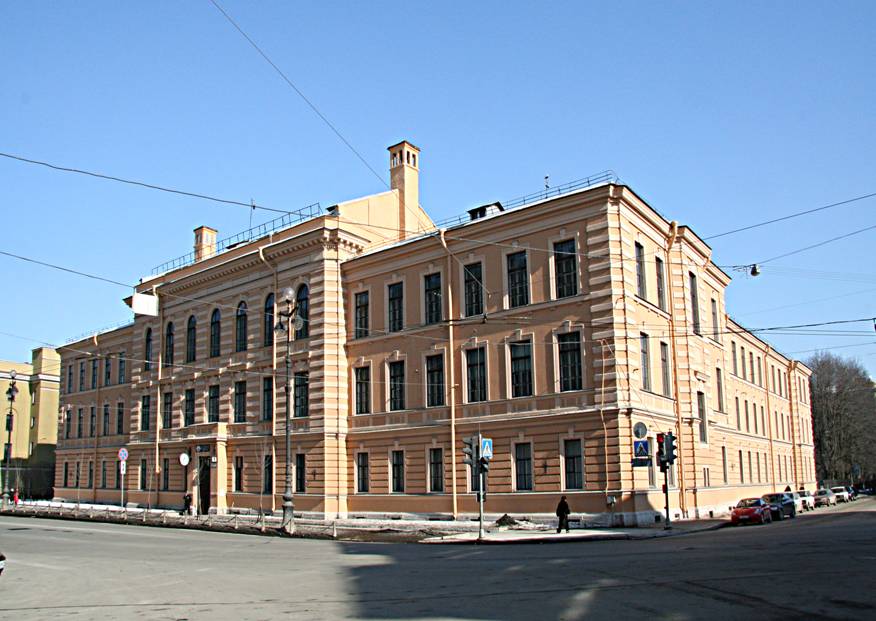 «Открытость миру, верность традициям»
Основана в 1868 году
1 сентября
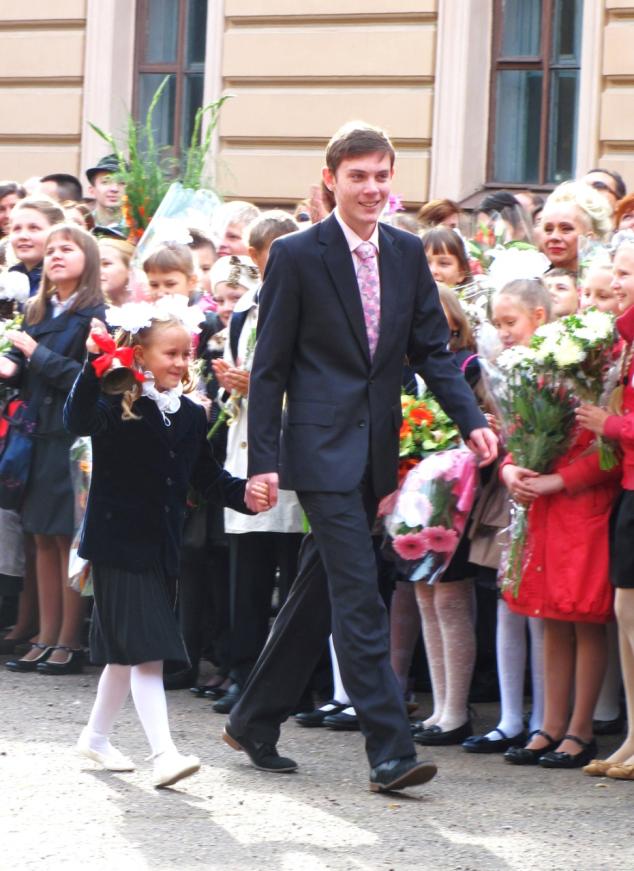 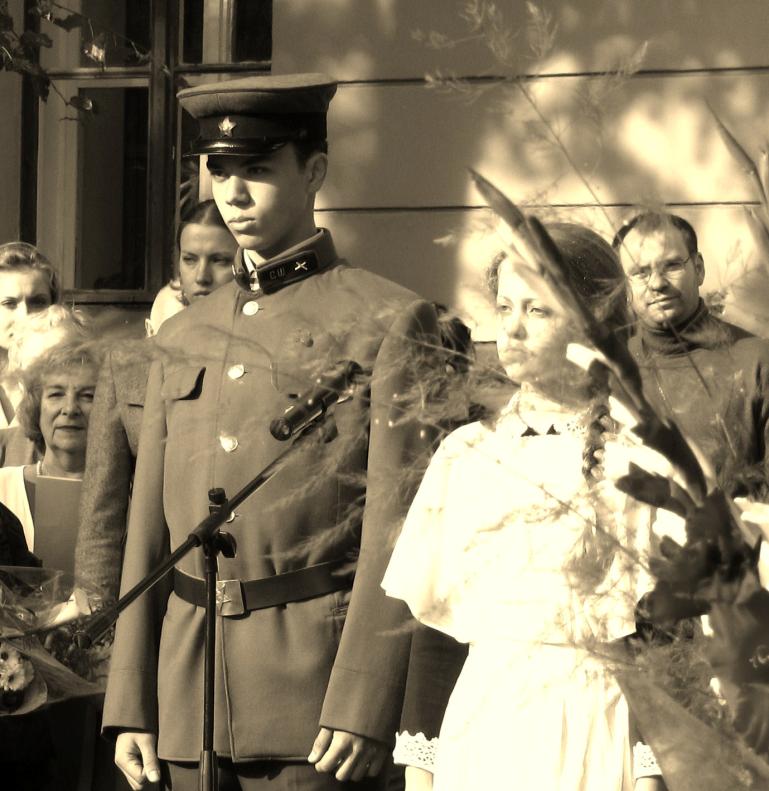 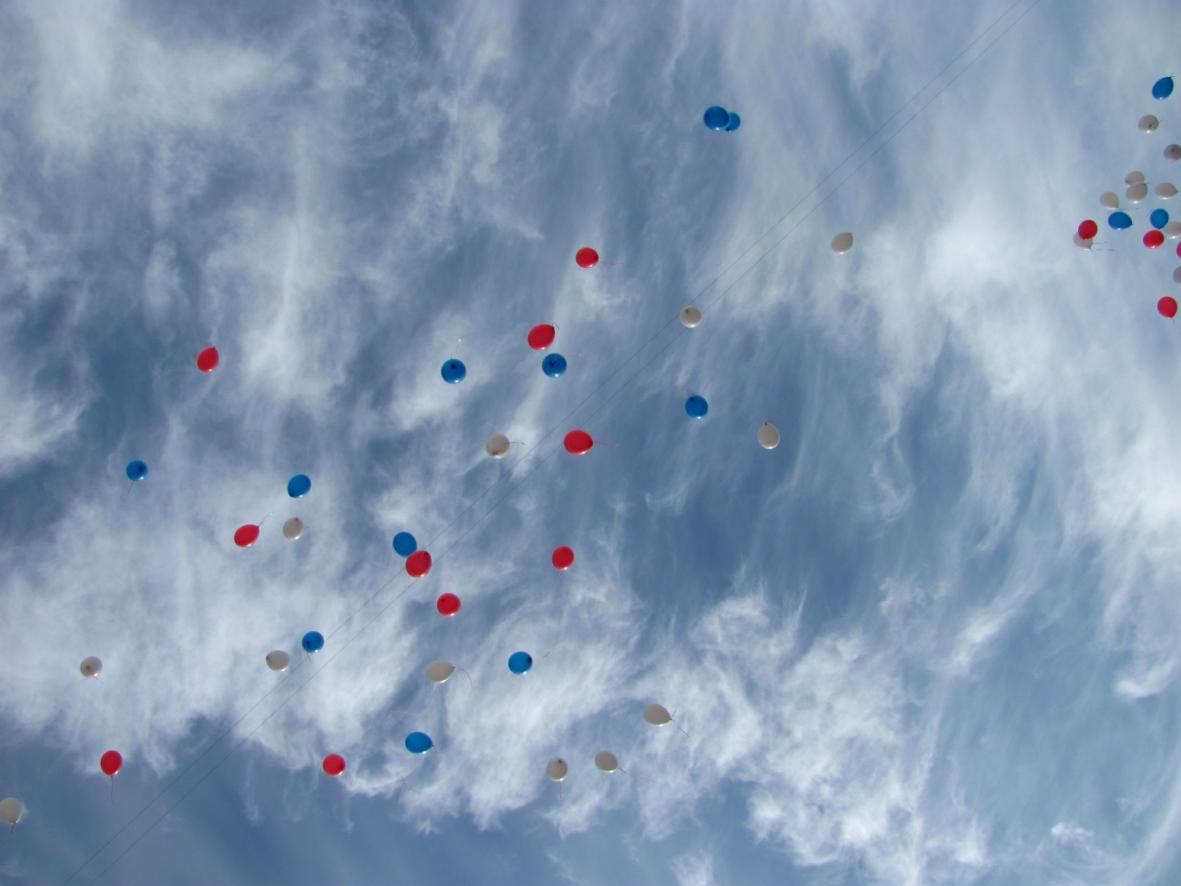 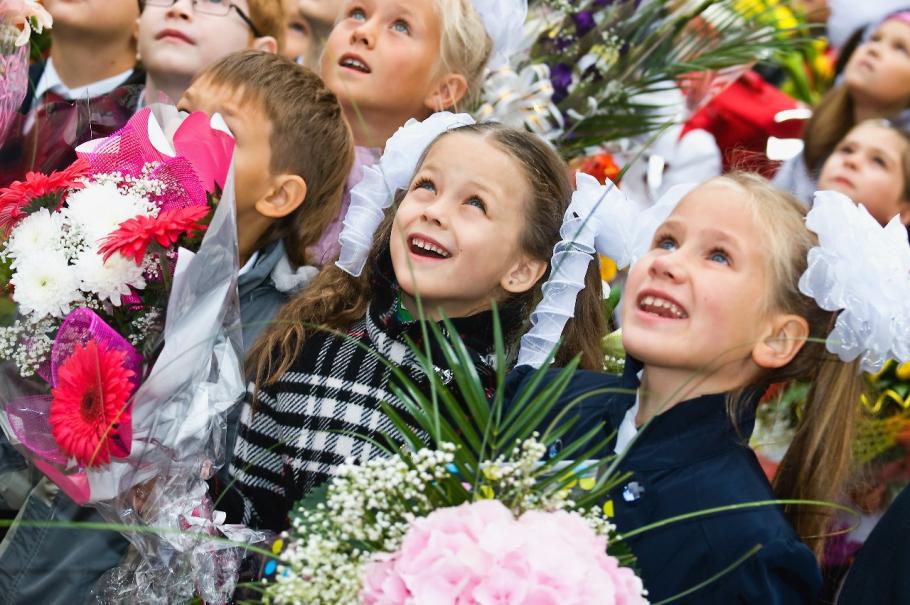 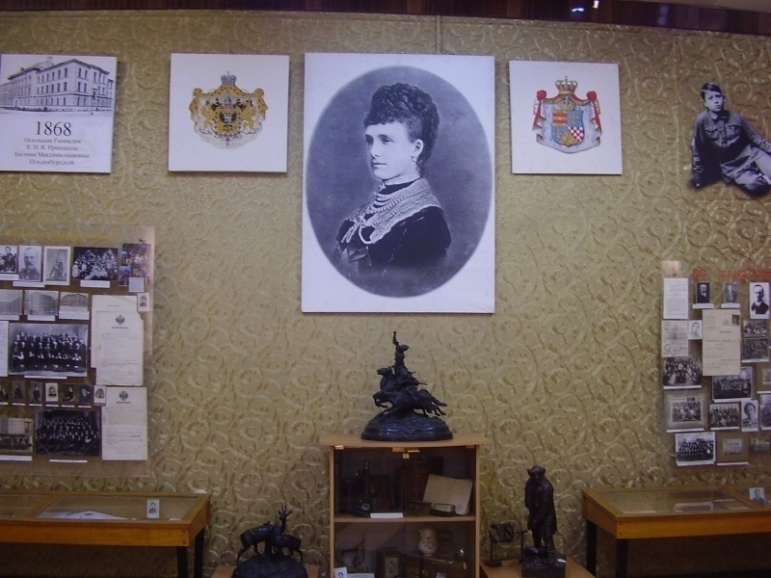 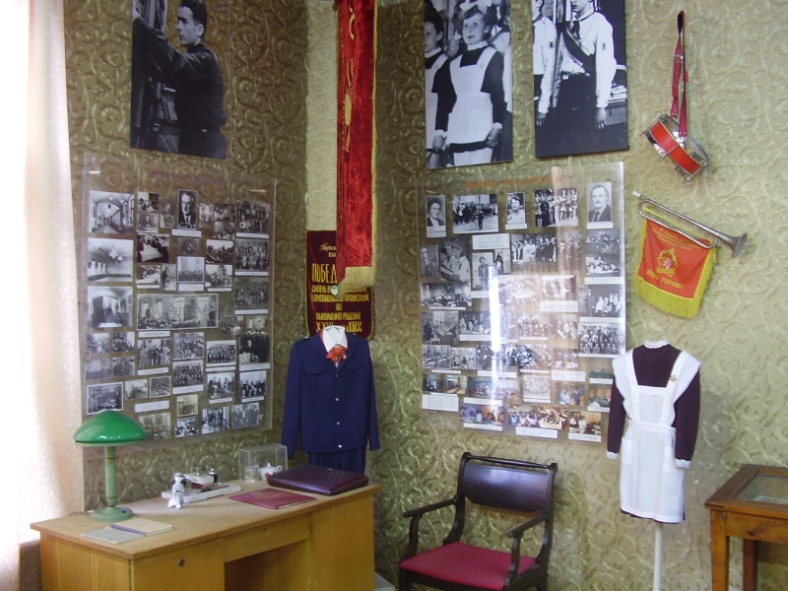 Музей школы-гимназии
Основан в 1995 году
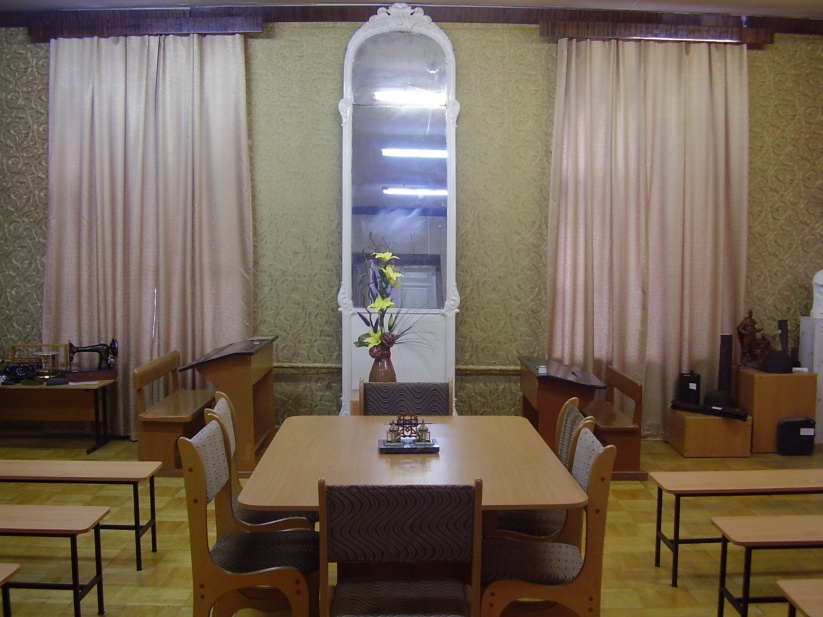 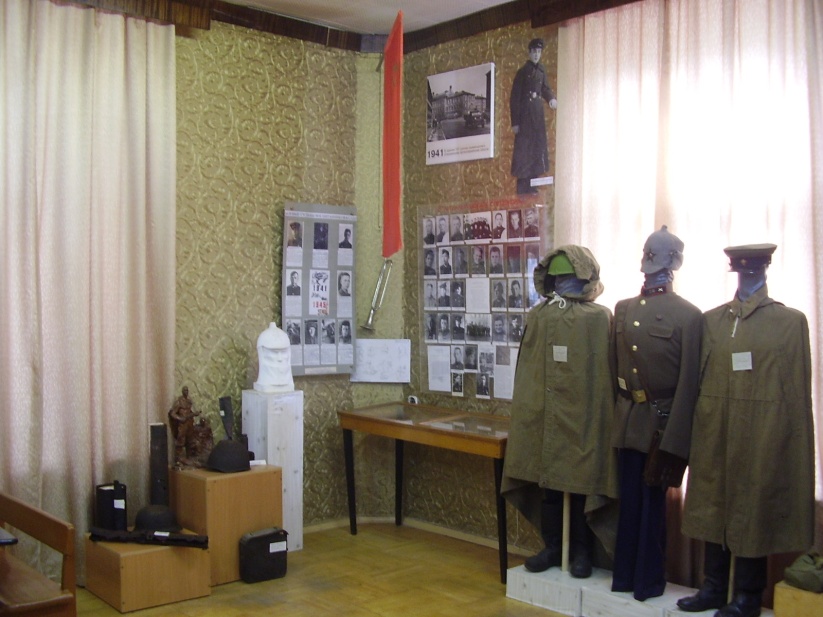 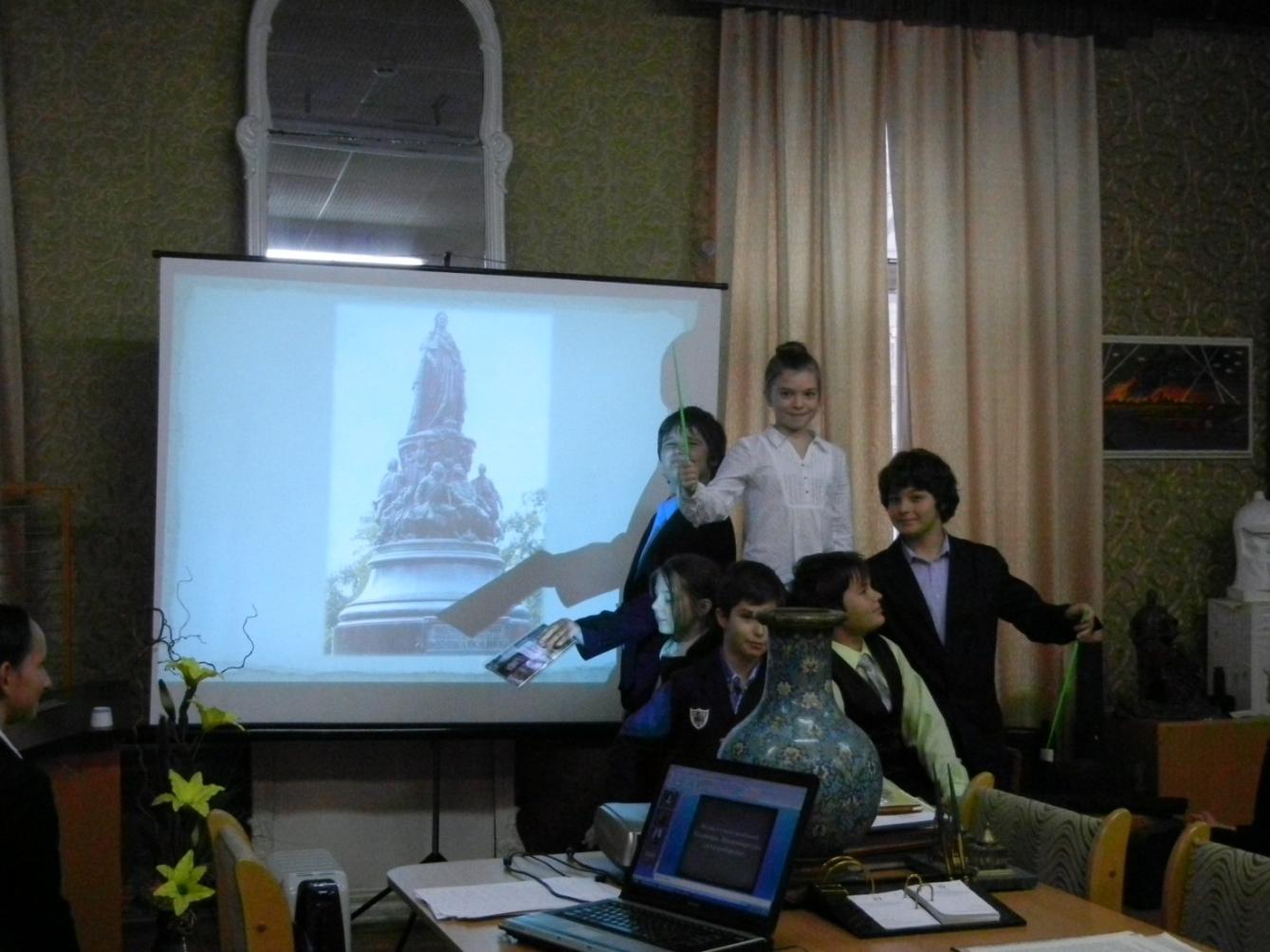 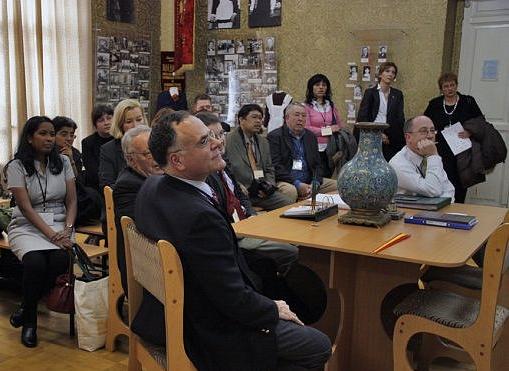 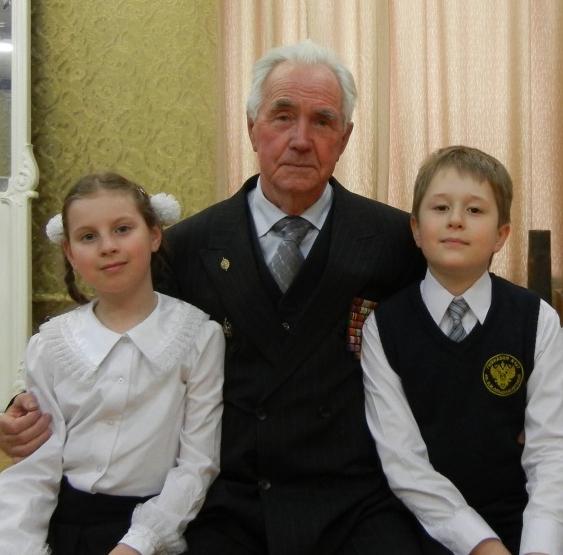 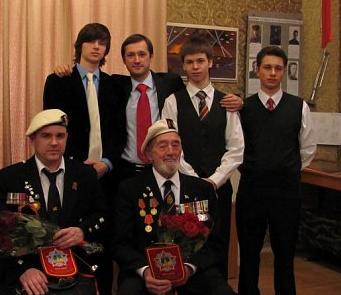 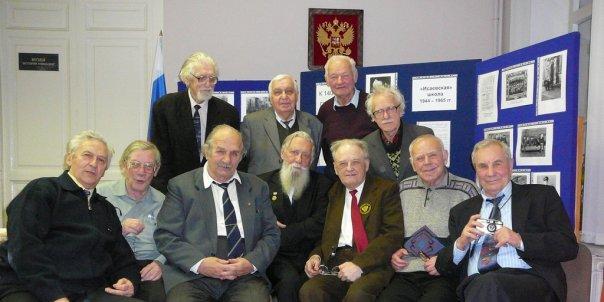 Экскурсионная композиция «Принц Ольденбургский» (по мотивам «Сандро из Чегема»)
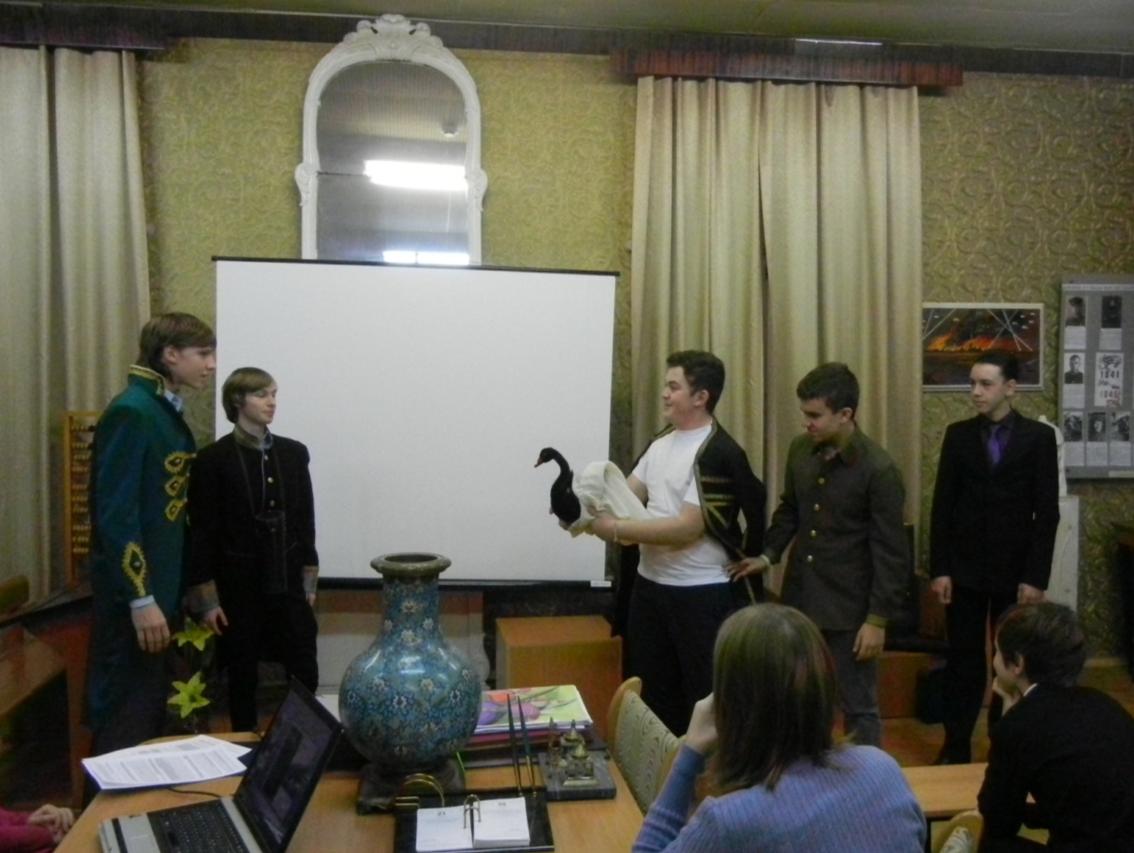 «По местам боев ополченцев 8й САШ»
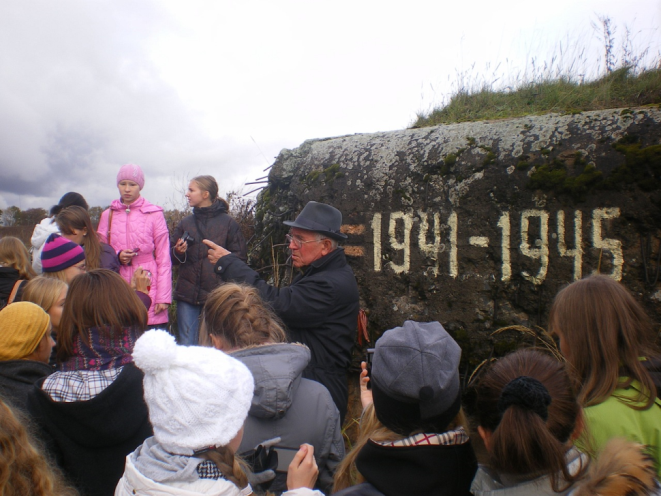 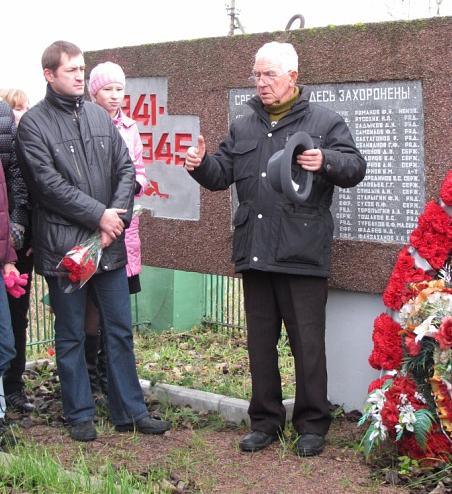 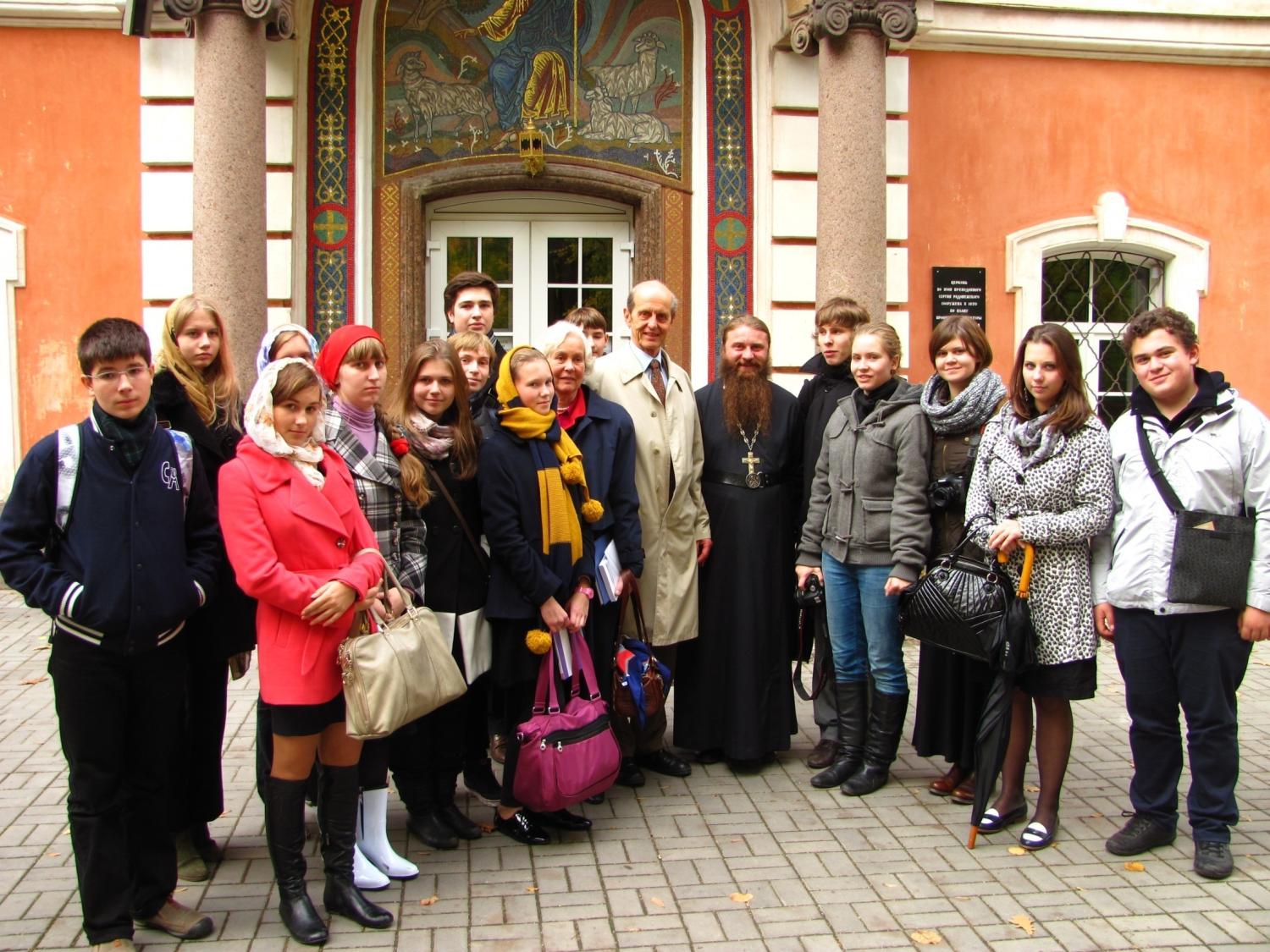 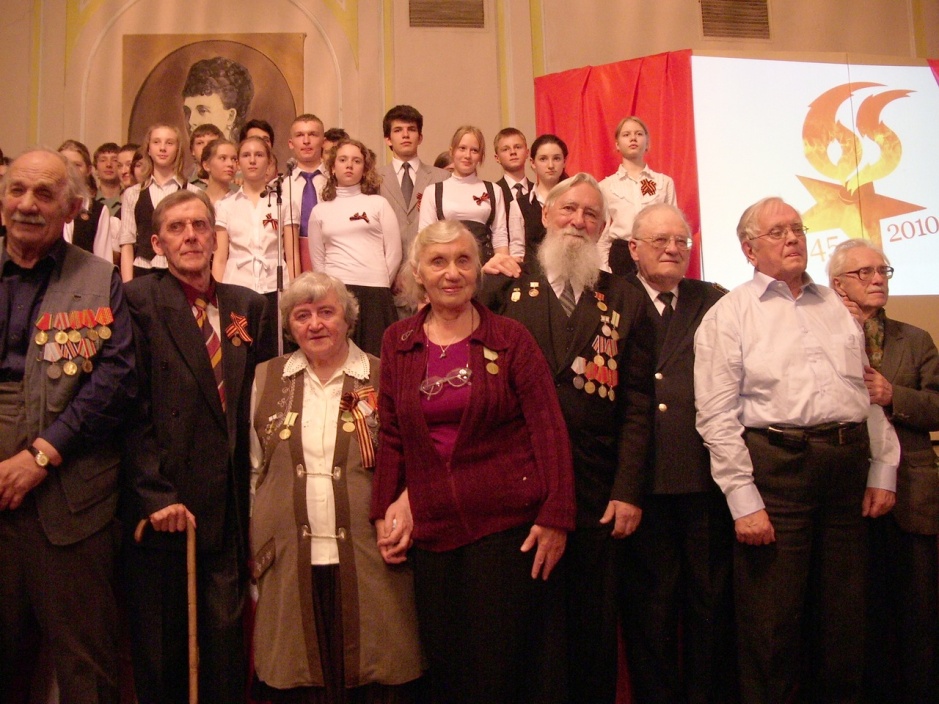 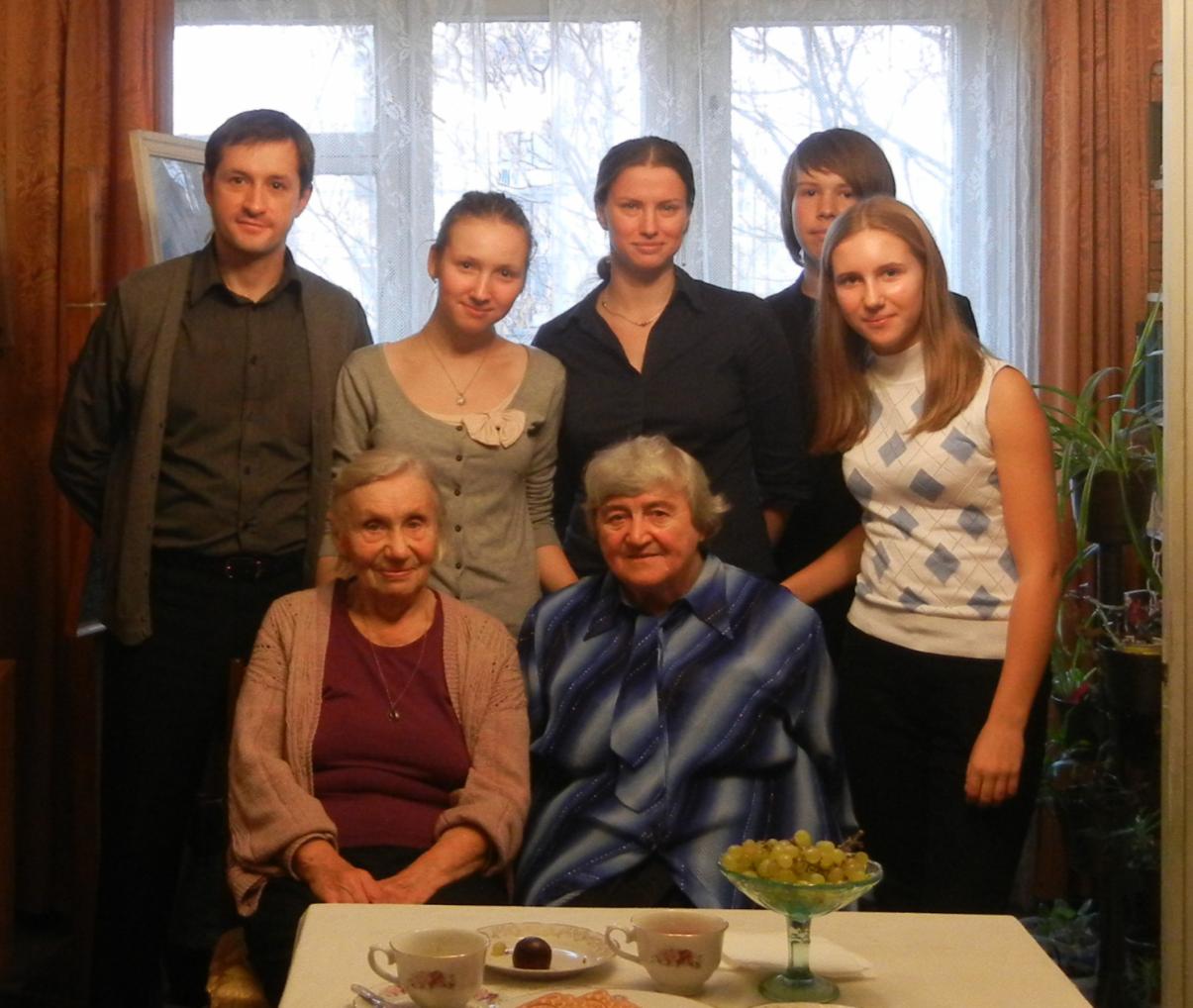 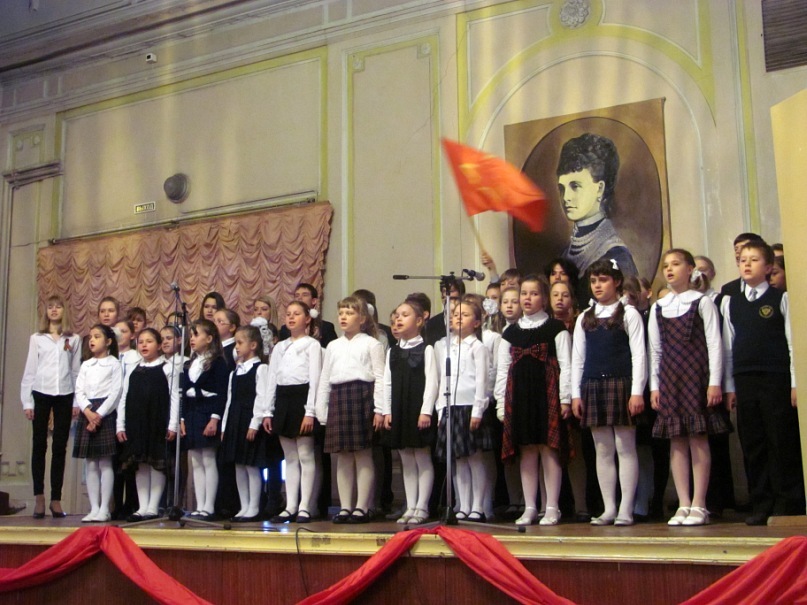 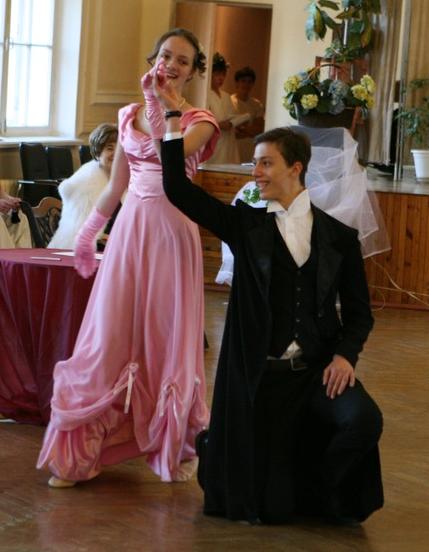 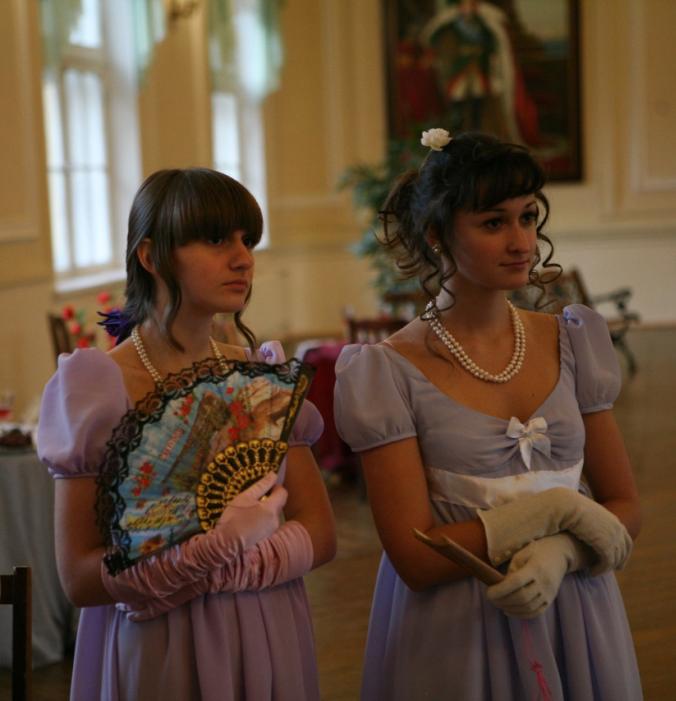 Новогодний концерт
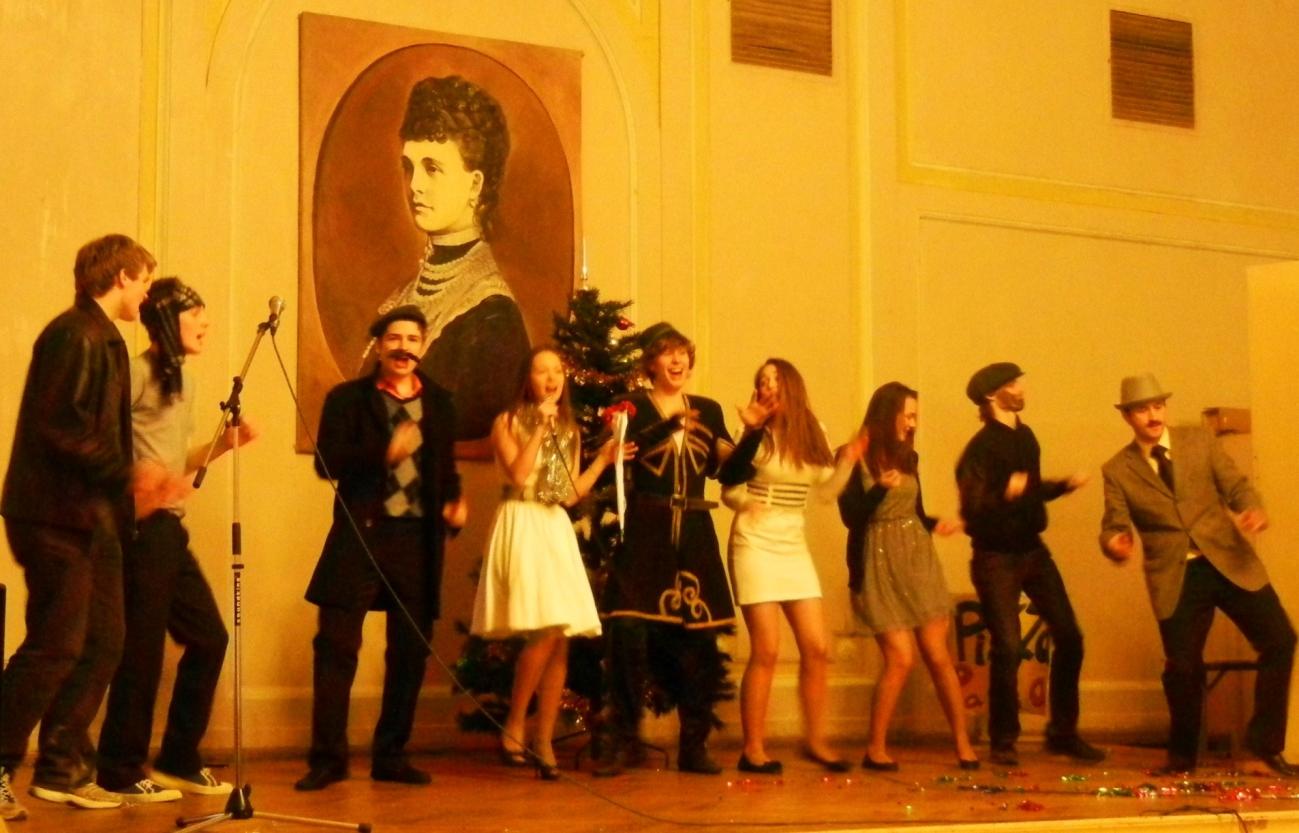 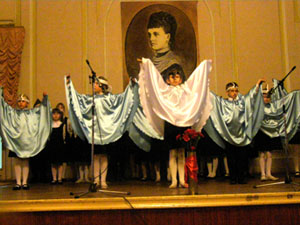 Концерт, посвященный прорыву блокады Ленинграда
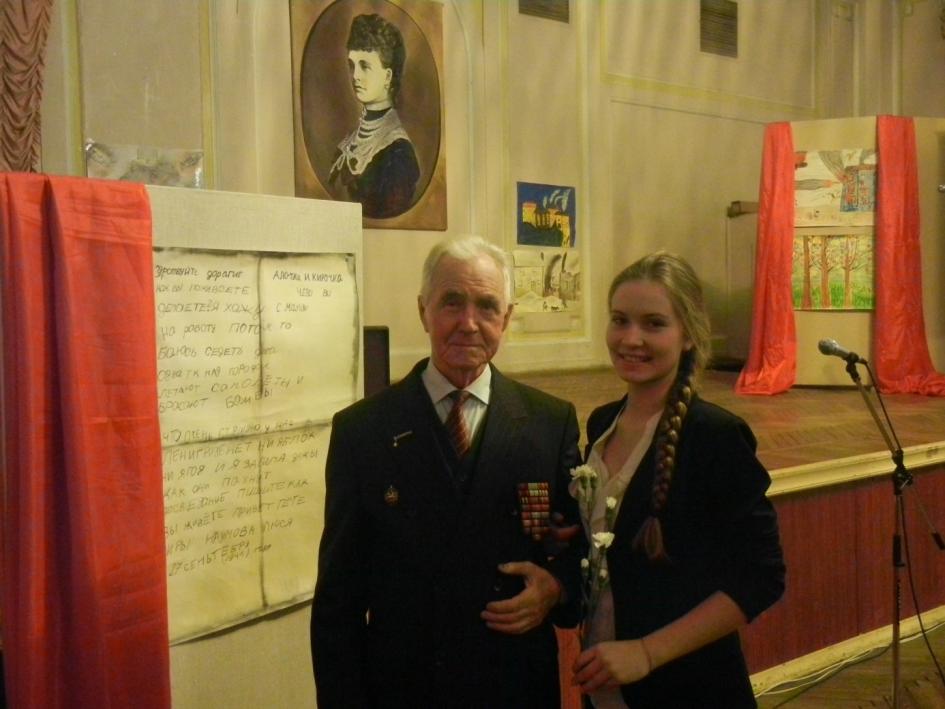 Конкурсы на английском языке
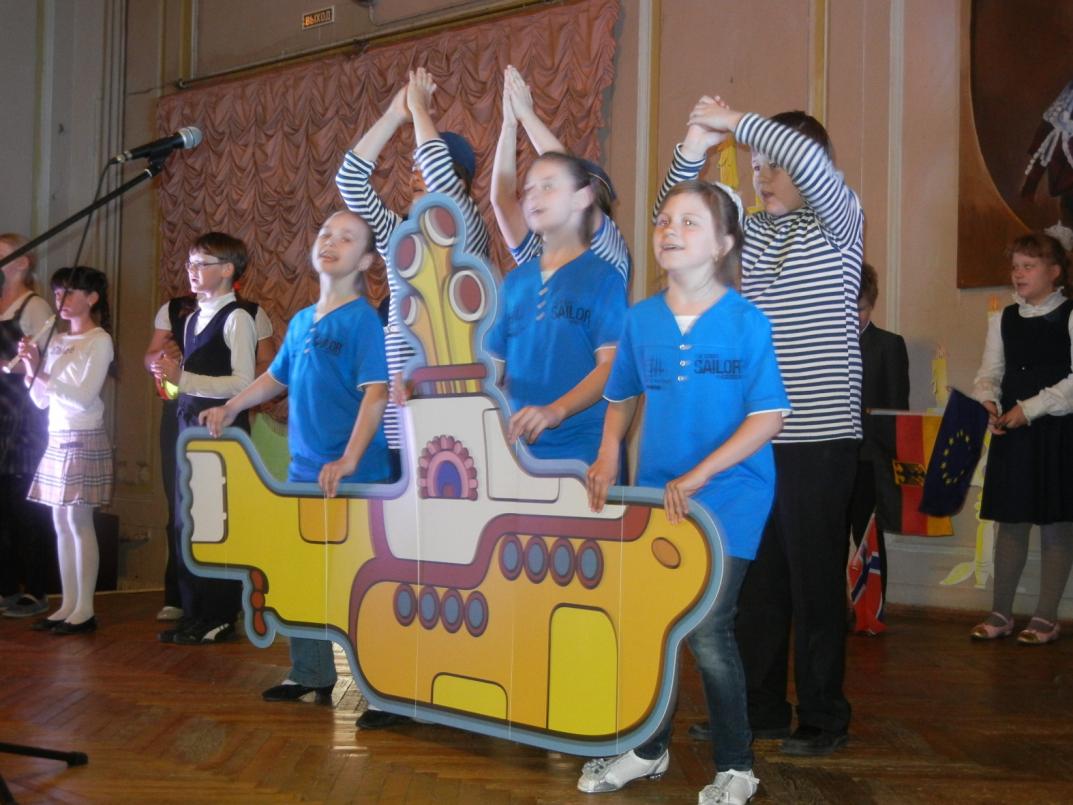 5-летие театральной студии «Фортуна»
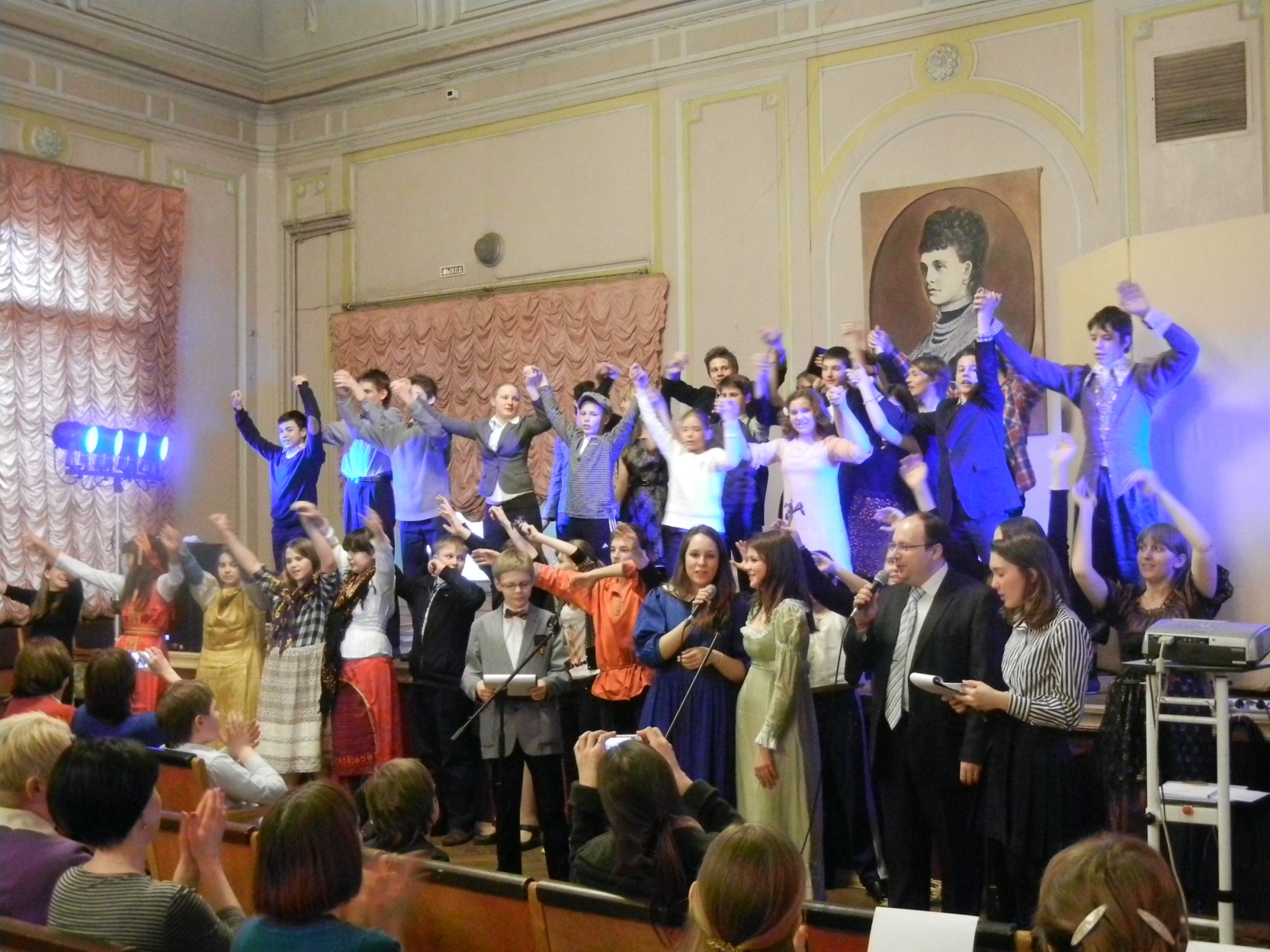 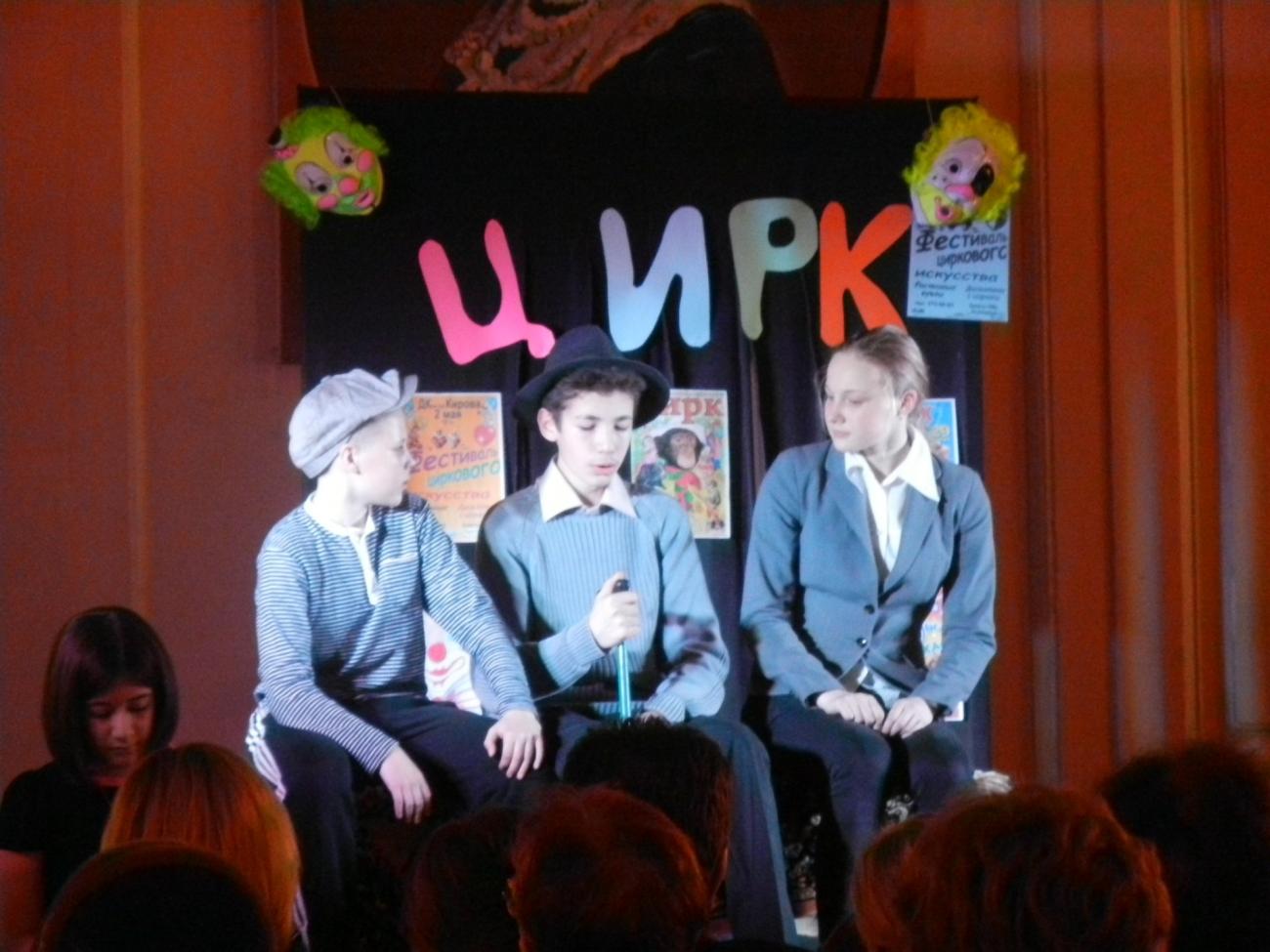 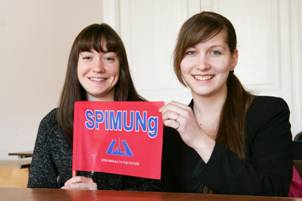 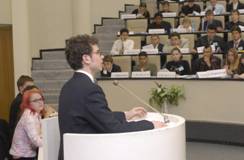 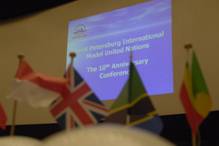 Saint Petersburg International Model United Nations
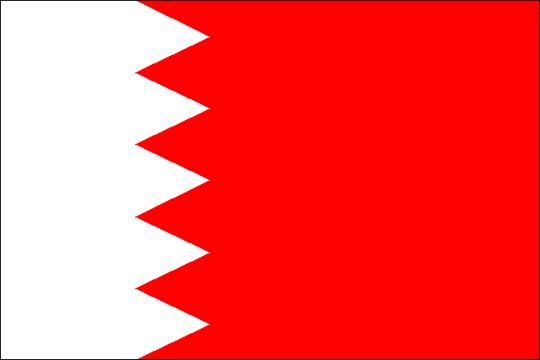 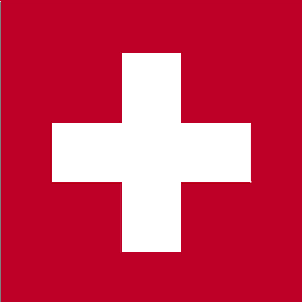 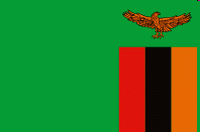 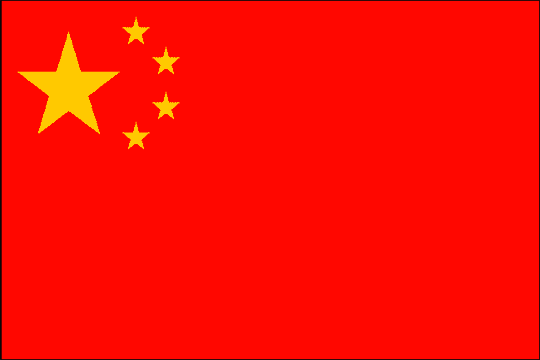 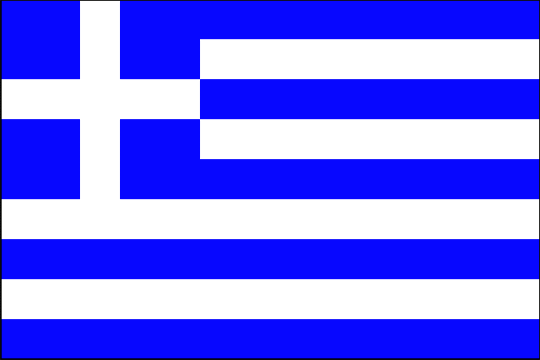 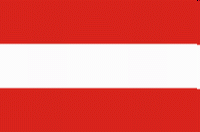 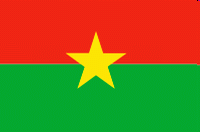 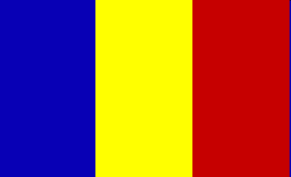 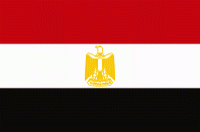 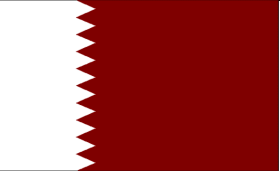 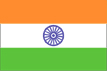 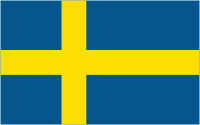 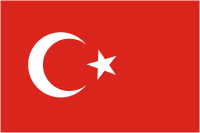 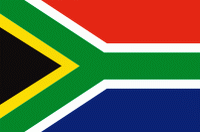 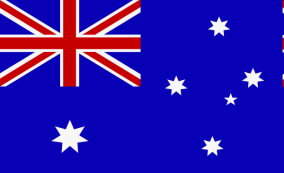 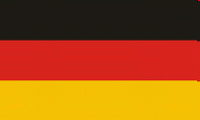 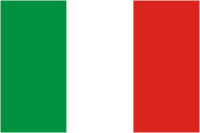 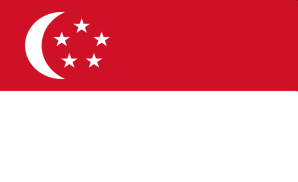 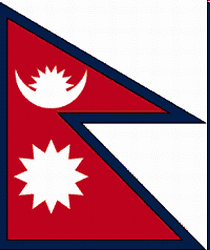 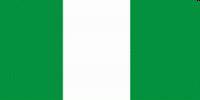 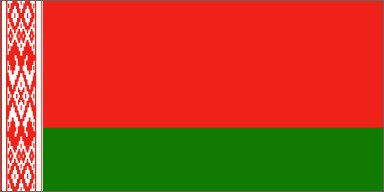 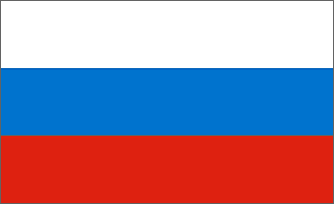 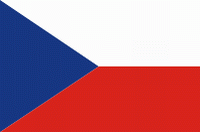 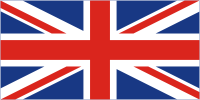 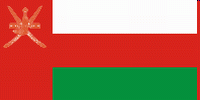 Страны –участницы конференции
 «Модель ООН» 2013 г.
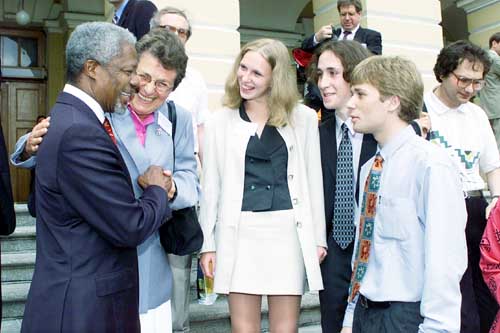 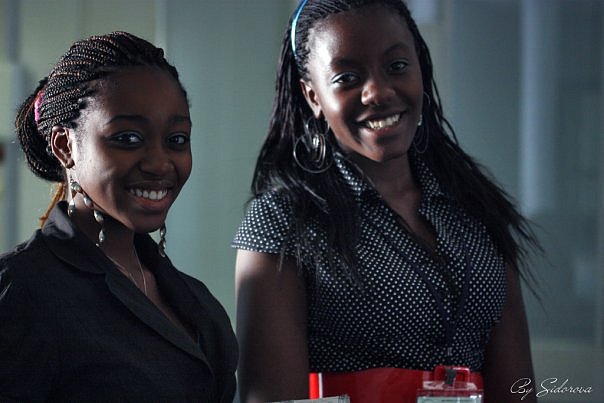 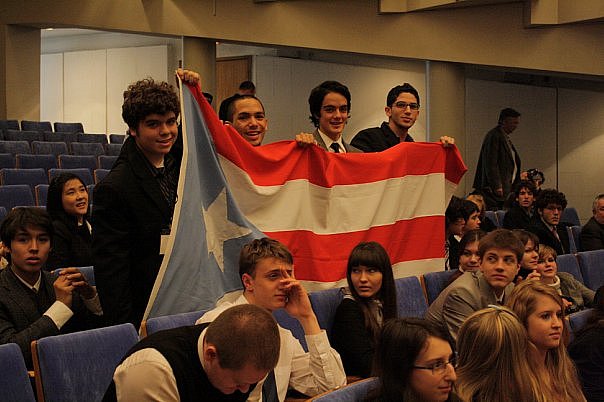 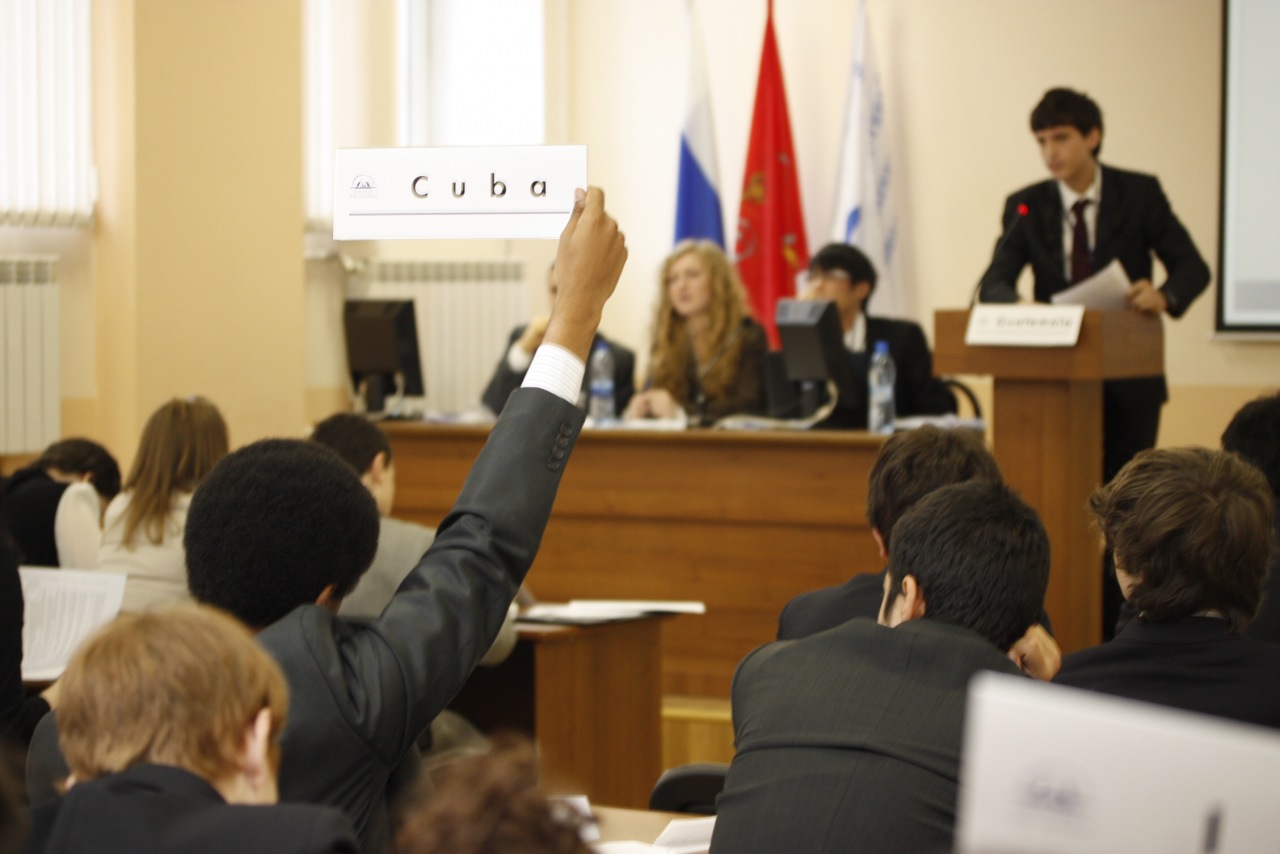 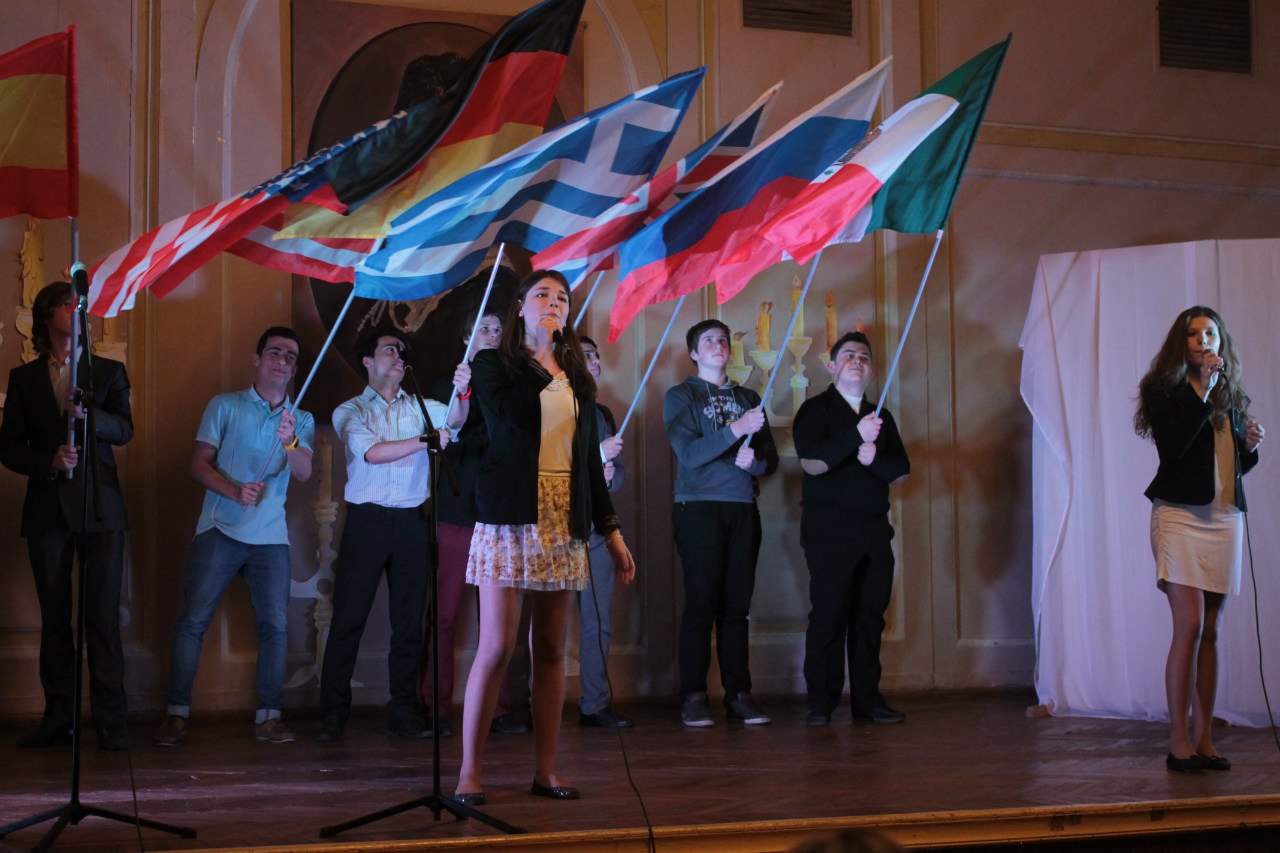 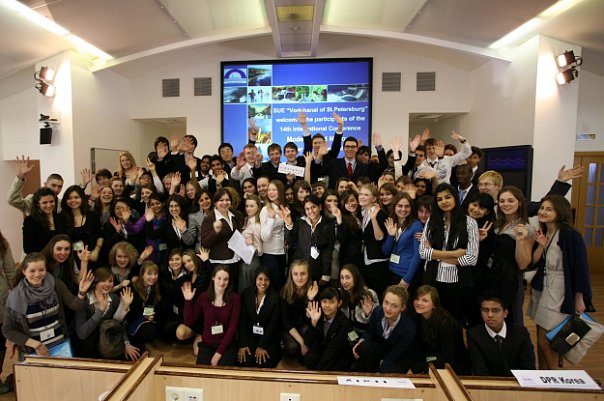 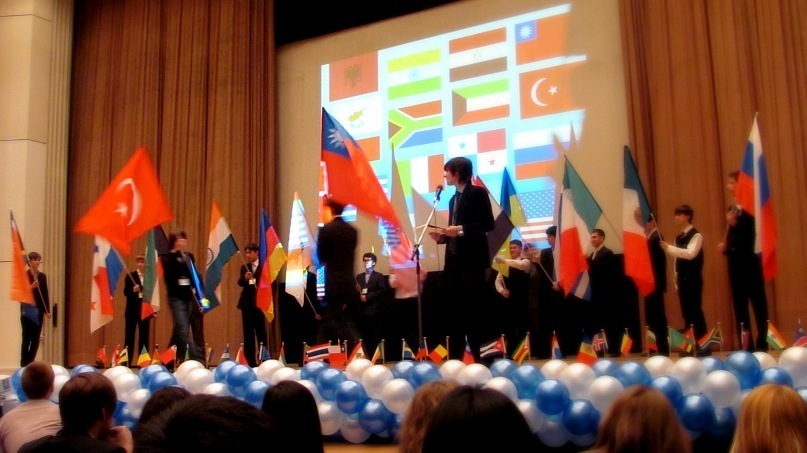 145 лет гимназии, юбилейный концерт
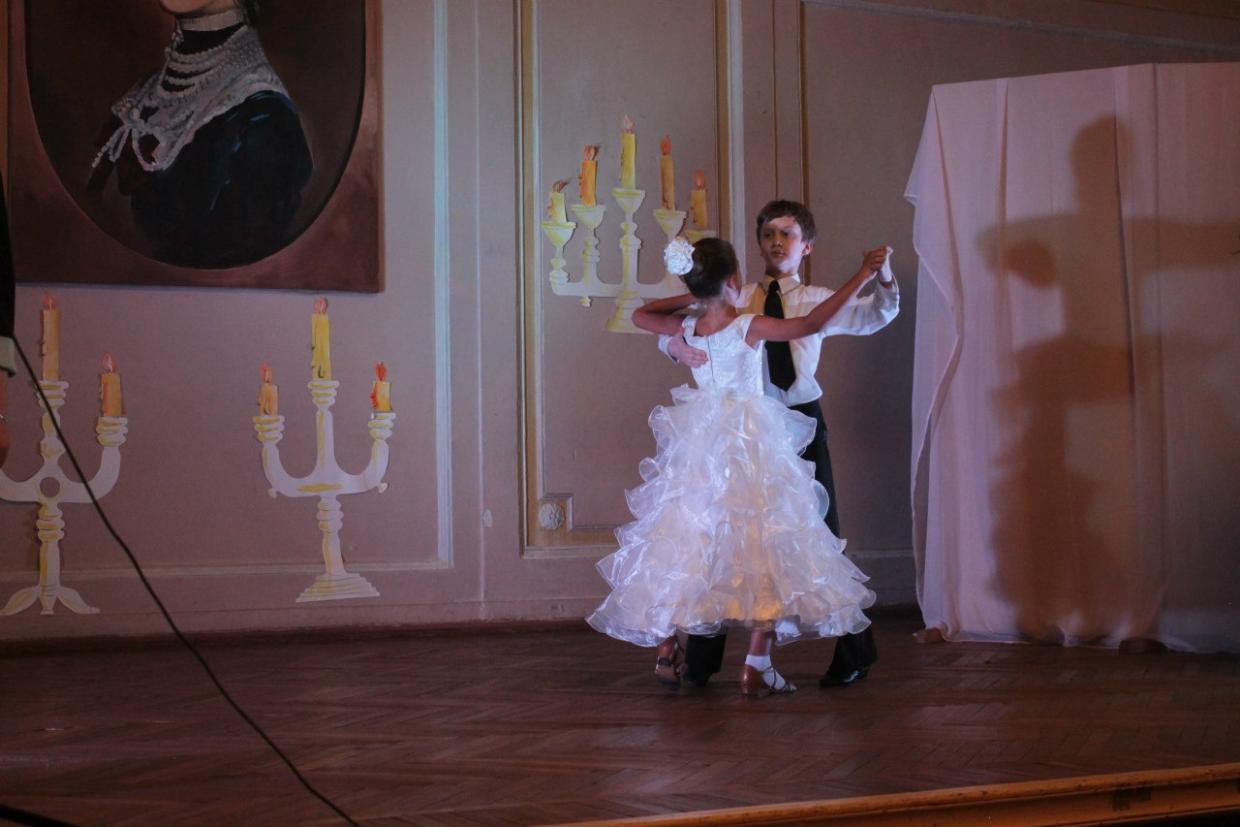 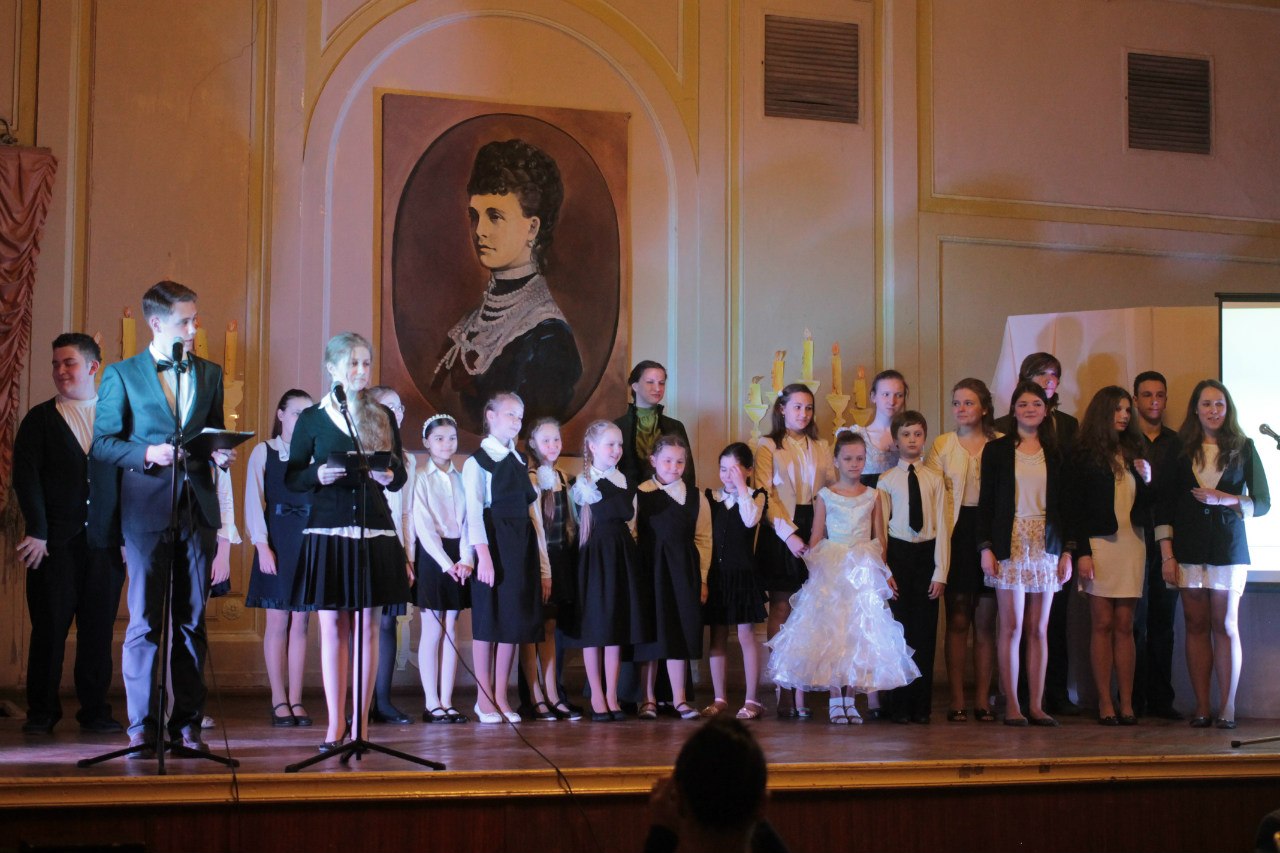 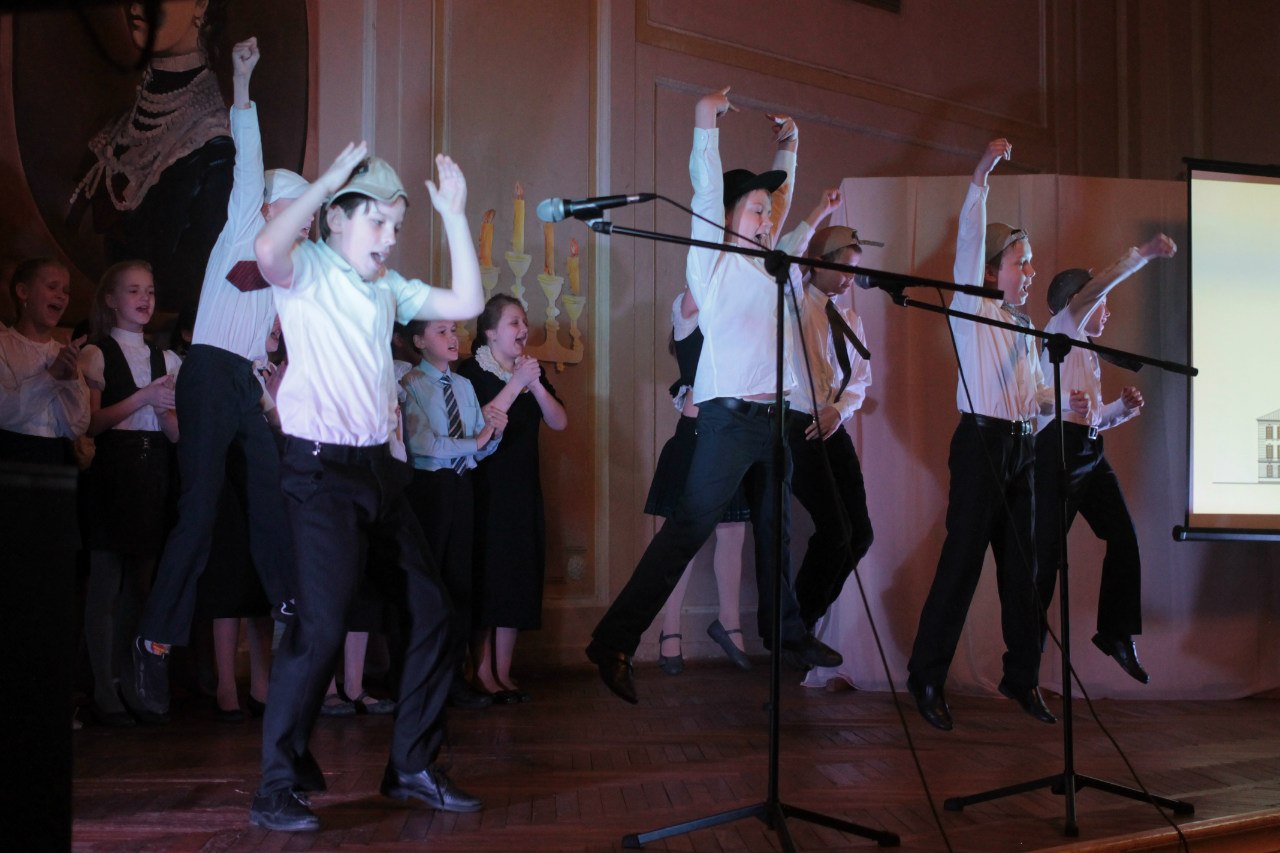 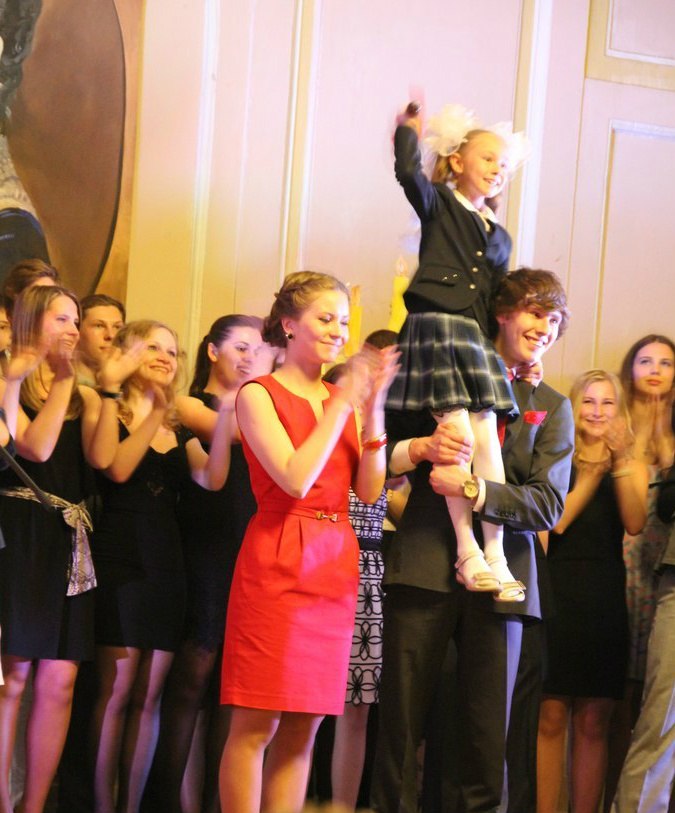 Последний звонок
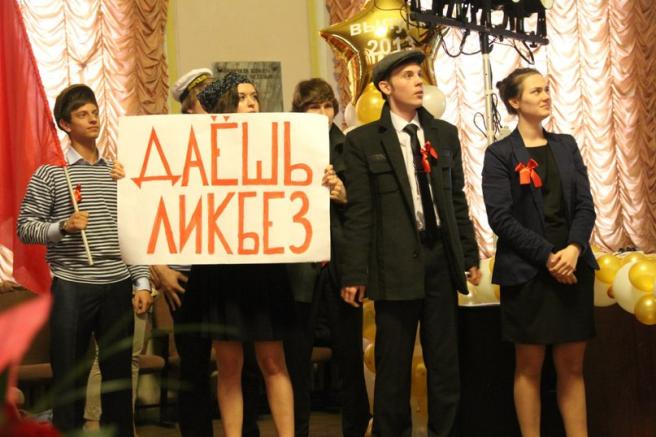 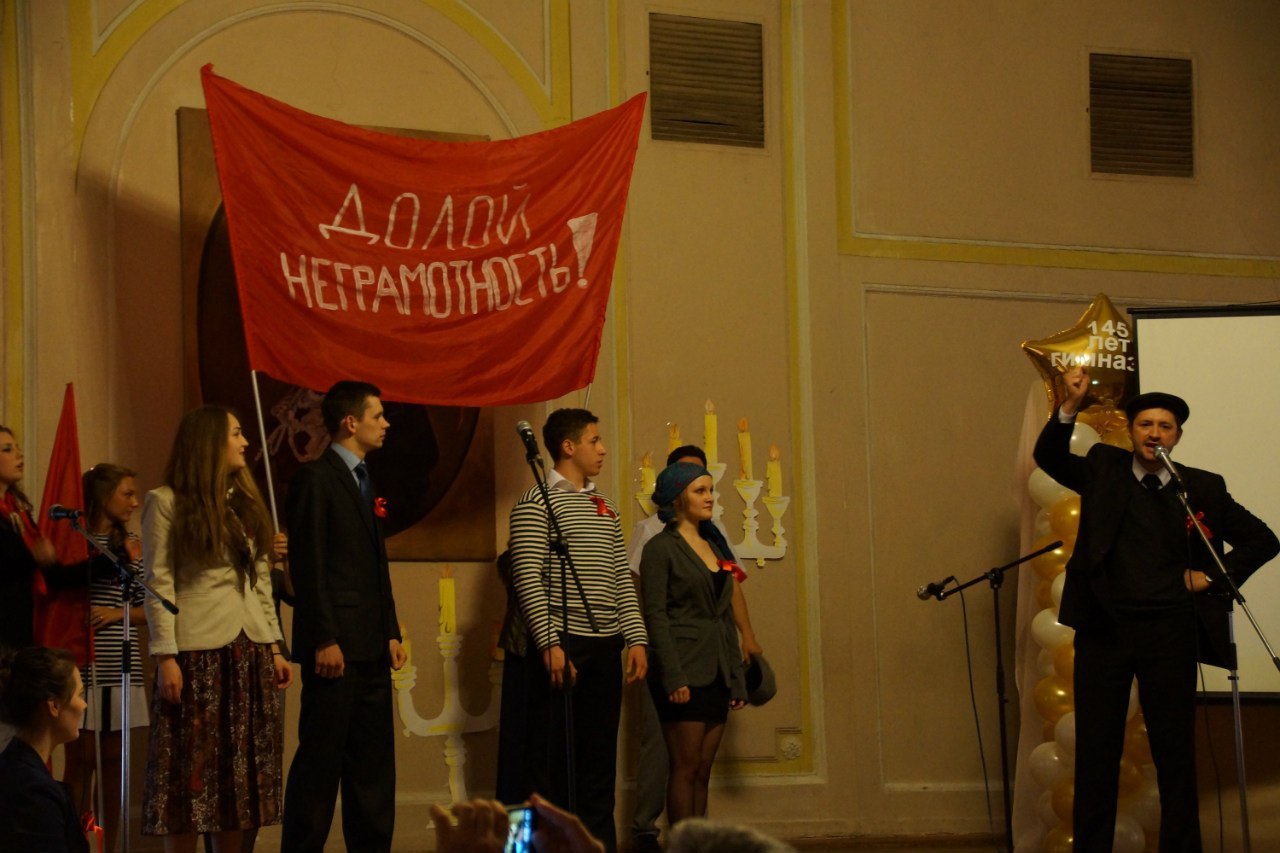 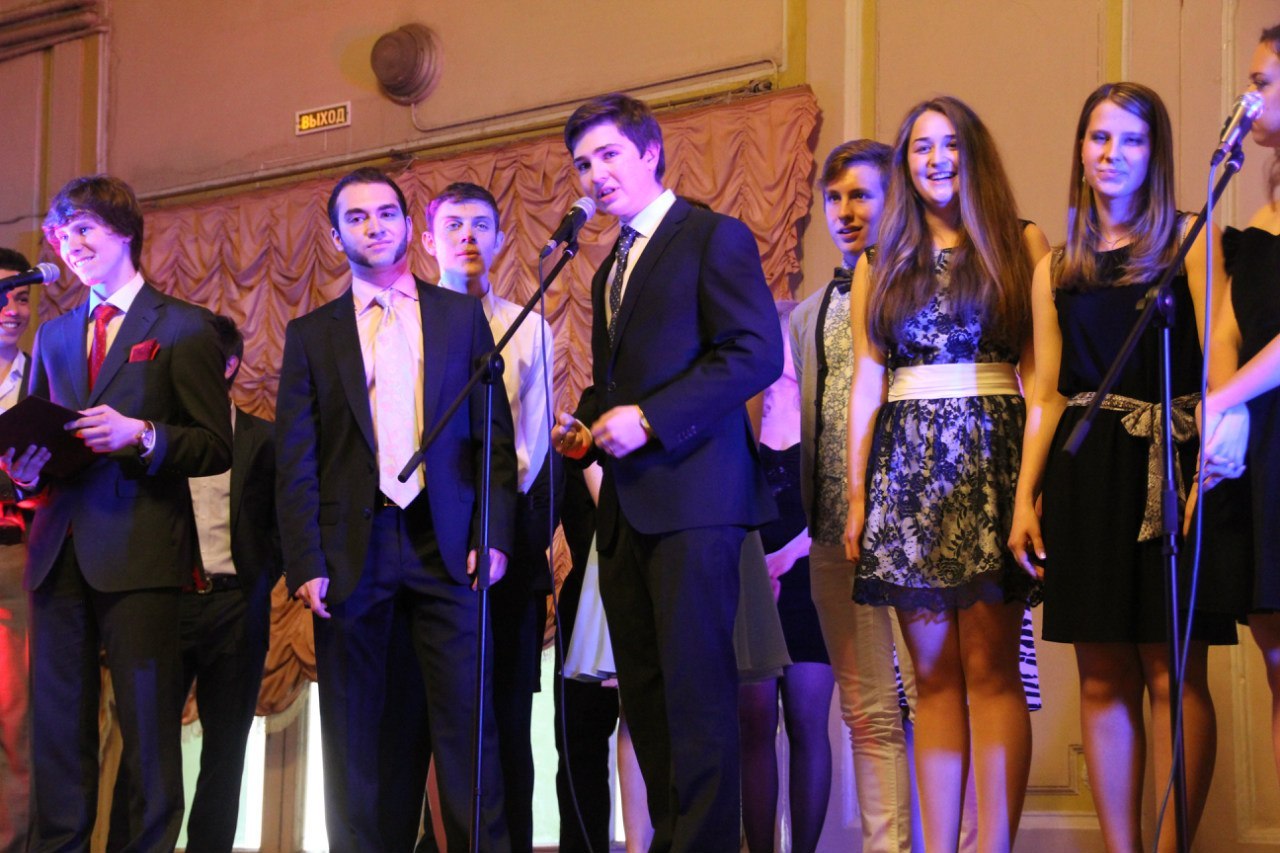 Вручение аттестатов
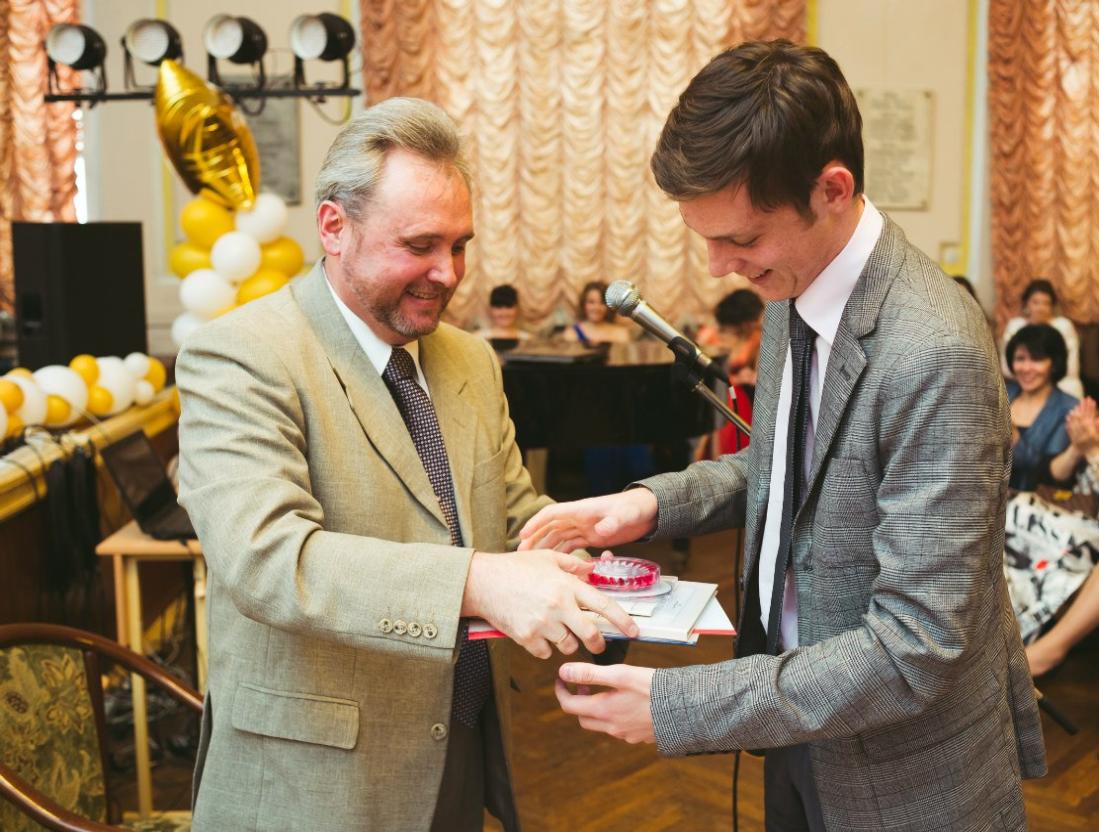 Выпускной вечер
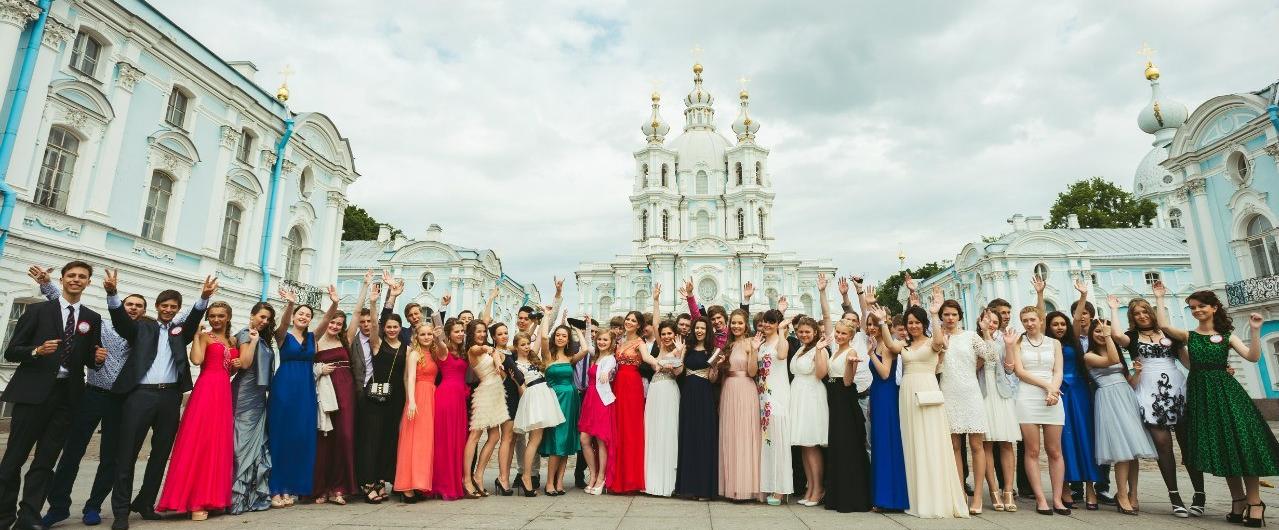 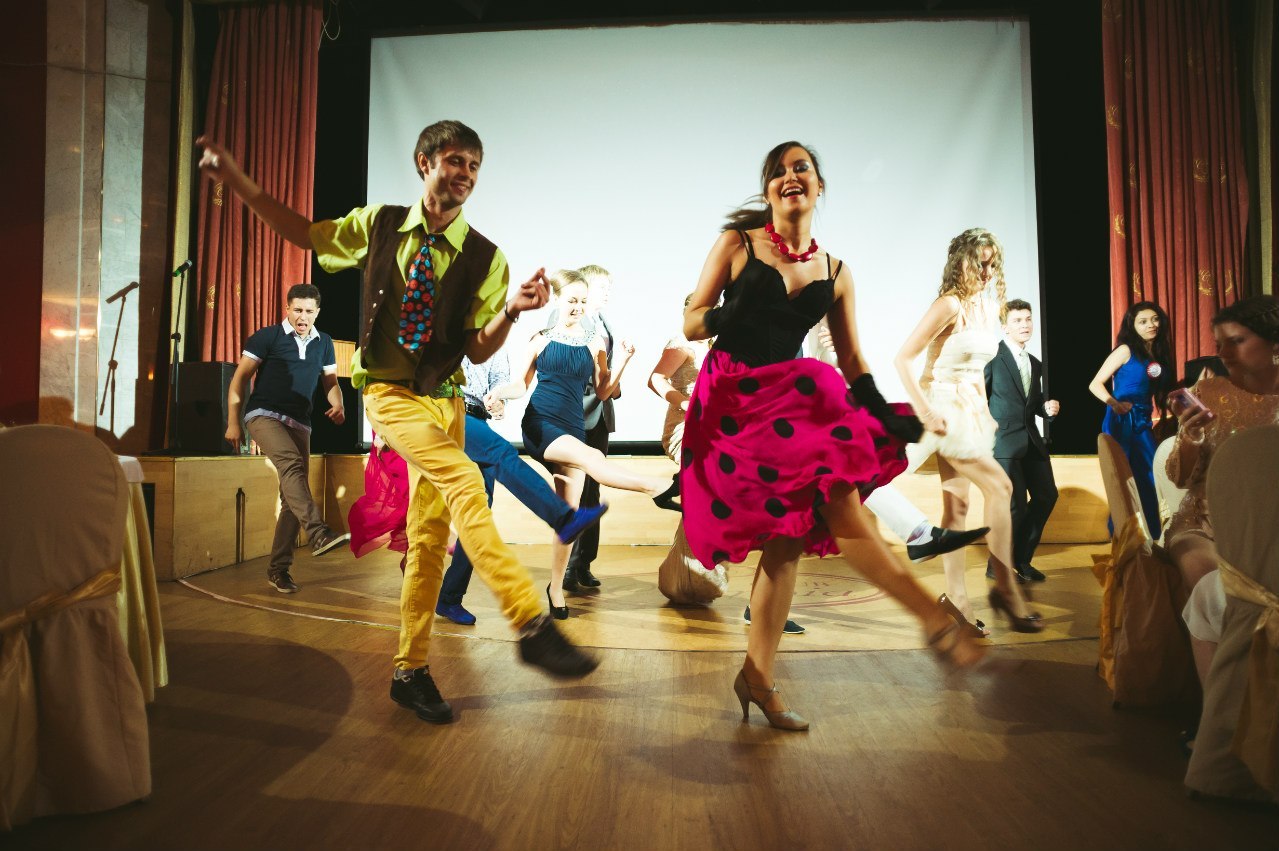 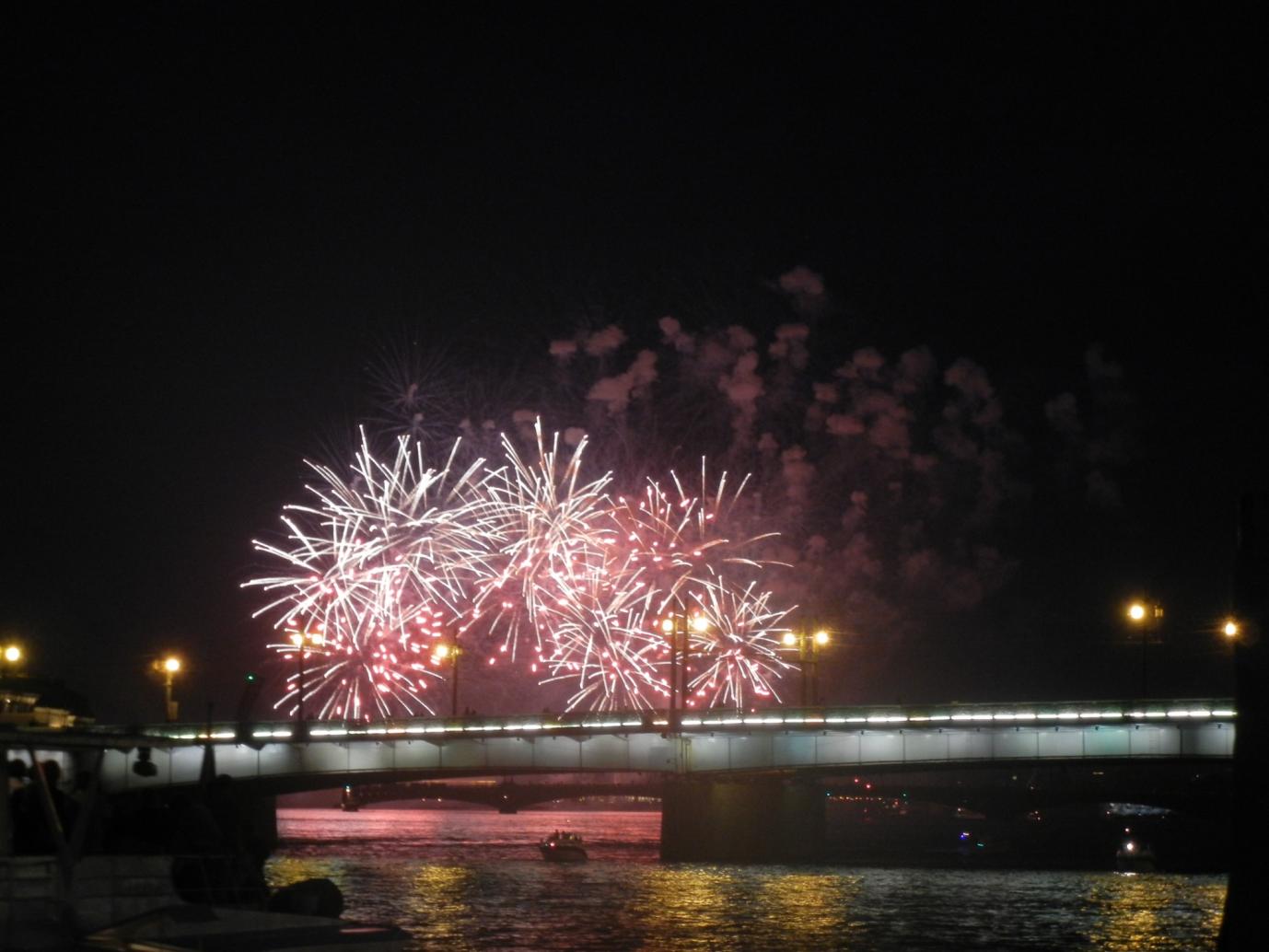 Продолжение следует!